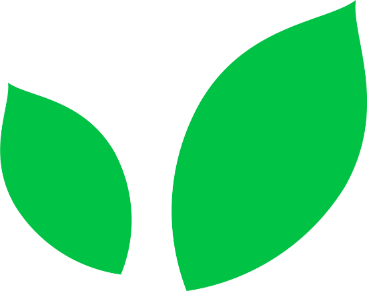 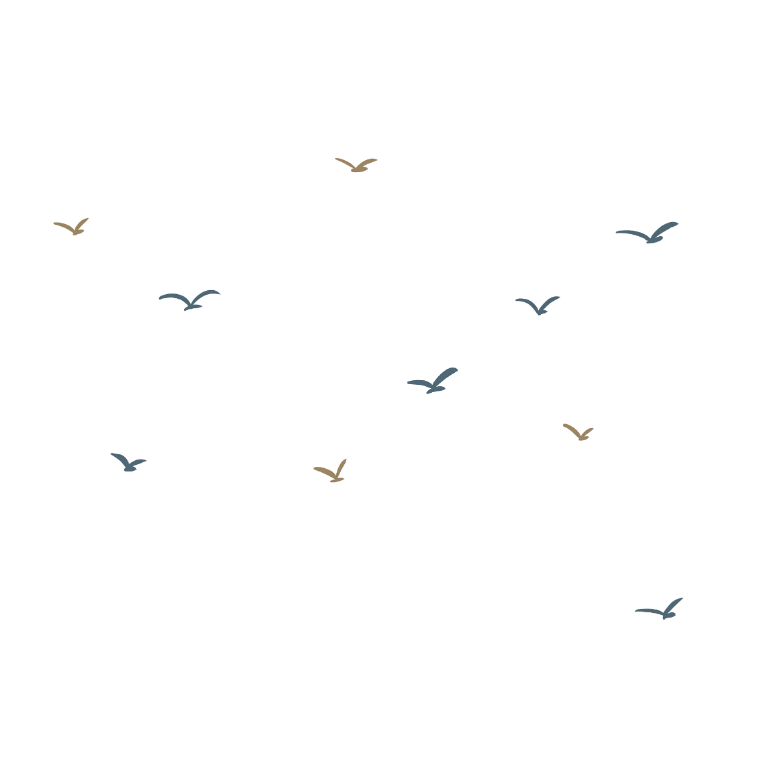 语文精品课件
古代诗歌四首
七年级上册 人教版
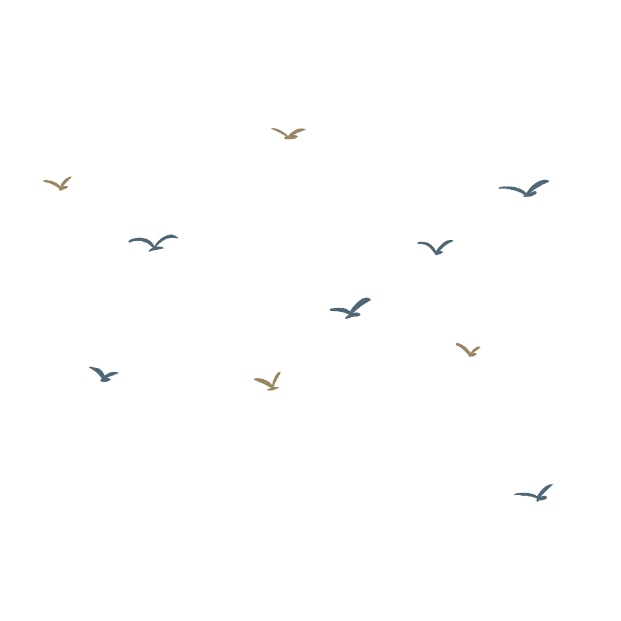 三维目标
1．知识与技能目标：
有感情地反复朗读诗歌，背诵诗歌。
2．过程与方法目标：
了解诗词有关知识，理解诗歌所表达的思想感情。品味诗歌语言，体味诗歌的意境；培养赏读诗歌的能力，提高古诗文修养。
3．情感态度与价值观目标：
培养热爱祖国古代文化知识的思想感情，提高文化品位和审美情趣。
精彩课堂
古代诗词是我国文学宝库中一颗璀璨的明珠。其中有很多佳作，不仅语言隽美，而且意境深远；它们有的充满了生活的情趣，有的蕴含着深刻的哲理，因此千百年来广为传诵，成为了流传千古的名篇。我们在课外已经接触了不少优秀的古代诗词，从今天开始，我们将陆续学习课本中的四首古代诗歌，领会古人融情于景，借景抒情的手法和讲究炼字炼句的创作精神。
精彩课堂
步骤一  知识梳理  夯实基础
1．作者简介
    曹操(155—220)，字孟德，沛国谯县(今安徽亳州)人，东汉末政治家、军事家、诗人。建安五年在官渡大败兵强地广的袁绍，此后逐渐统一了北方，建安十二年东征乌桓，也取得了很大的胜利。次年率军南下，被孙权、刘备的联军击败于赤壁。善诗歌，用乐府旧题抒发自已的政治抱负，气魄雄伟，慷慨悲凉，对汉末人民的苦难生活也有所反映。
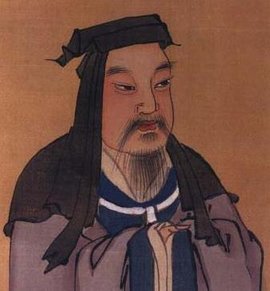 精彩课堂
李白(701—762)，字太白，号青莲居士，唐代诗人，出生于西域。其诗歌具有浪漫主义特色，想象奇特丰富，作品收入《李太白全集》。
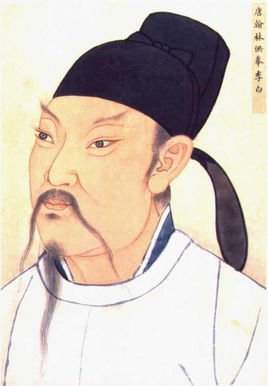 王湾，生卒年不详，洛阳(今属河南)人，唐代诗人。
精彩课堂
马致远(约1251—1321以后)，号东篱，大都(今北京)人，元代戏曲作家、散曲家。   一生著有《汉宫秋》《青衫泪》《荐福碑》《岳阳楼》《马丹阳》《黄梁梦》等杂剧共15种，与关汉卿、郑光祖、白朴并称“元曲四大家” 。并写有小令、套数二百余首，后经人辑入《东篱乐府》。他在元代散曲作家群中，位居第一。
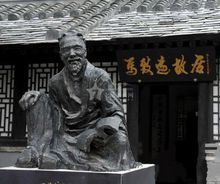 精彩课堂
2．文体常识
    乐府诗：乐府诗是指由朝廷乐府系统或相当于乐府职能的音乐管理机关搜集、保存而流传下来的汉代诗歌。
    律诗：律诗起源于南朝齐永明时沈约等讲究声律、对仗的新体诗，至初唐沈佺期、宋之问时正式定型，成熟于盛唐时期。律诗要求诗句字数整齐划一，每首分别为五言、六言、七言句，简称五律、六律、七律，其中六律较少见。
精彩课堂
3. 生难字词
（1）字音
碣石（               ）               　澹澹（                    ）                      竦峙（                       ）
jié
dàn
sǒng zhì
精彩课堂
（2）词义
【竦峙】耸立。
【幸甚至哉】幸运得很，好极了。
【客路】旅人前行的路。
【昏鸦】黄昏时将要回巢的乌鸦。
【断肠】形容悲伤到极点。
精彩课堂
步骤二  整体感知  走进文本
朗读指导：
(1)注意朗读的语调；
(2)讲究朗读的速度；
(3)突出朗读的停顿：朗读古诗要抑扬顿挫，才能体会古诗的真正意义；
(4)所谓重音，即根据诗歌的内容判断，有些诗和诗句必须重读、加以强调。
精彩课堂
步骤三  精读课文  赏析语言
(一)《观沧海》
1．如何理解“东临碣石，以观沧海”这一句？
    “东临碣石，以观沧海”，开篇点题，交代了观察的方位以及观察的对象，这两句虽然没有直接写到人，但我们仿佛看到了曹操登山望海时的那种勃勃英姿。“观”字统领全篇，是诗的线索，全诗以“观”字展开，写登山所见。
精彩课堂
2．哪些诗句最能体现诗人博大的胸怀？诗人是怀着怎样的感情描绘大海的？
    ①日月之行，若出其中；星汉灿烂，若出其里。②大海的形象正是诗人形象的化身。在踌躇满志的时候，他借大海的形象抒发了建功立业的愿望，写出了千百年来脍炙人口的雄浑诗句。
精彩课堂
3．“日月之行，若出其中；星汉灿烂，若出其里”这四句是全诗的高潮，诗人运用了什么样的表现手法？有怎样的表达效果？
    诗人运用了夸张的手法创造出一种极其开阔的意境，给诗歌增添了积极的浪漫主义色彩。诗人借助想象来表现大海吞吐日月星辰的气概，写出大海的气势和胸怀。想象奇特，胸怀开阔，渗透着诗人自己的雄心壮志和昂扬奋发的精神。展现了诗人力挽狂澜、重建天下的雄心，塑造了自我豪气盖世的英雄形象。
精彩课堂
4．诗人在这首诗中把自己欲建功立业的雄心壮志表达得淋漓尽致，诗人借助了什么手法来表达自己的情感？
    诗中3～8句描写海水与山岛，是实景；9～12句表现大海吞吐日月星辰的气概，是想象之景。虚实结合，借景抒情，描写沧海的壮丽景色，表现了诗人博大的胸怀，抒发了统一天下的宏伟抱负。
精彩课堂
(二)《闻王昌龄左迁龙标遥有此寄》
1．春天的景物很多，为什么诗人挑选“杨花”“子规”来写？说说你的理解。
    “杨花”漂泊不定，给人飘零流落之感，“子规”啼鸣暗含悲痛之情；诗人选取暮春时节的这两种景物，渲染了哀伤的氛围，融情入景。
2．在这首诗中，诗人将怎样的愁绪寄予了明月？
    对朋友深深的思念和担忧。
精彩课堂
(三)《次北固山下》	
1．诗的四联各写了什么内容？四联之间有怎样的关系？
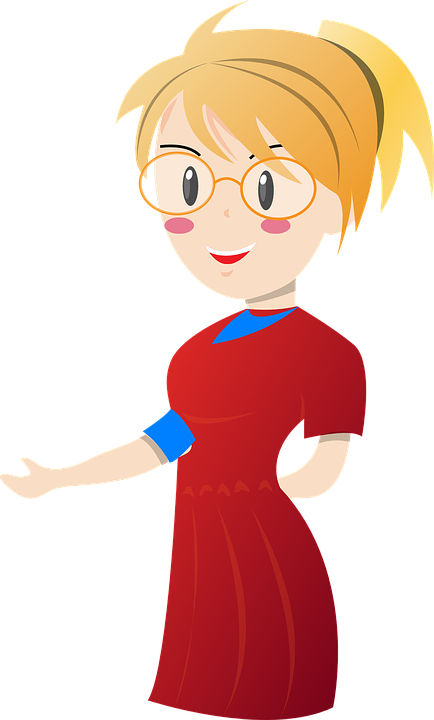 精彩课堂
首联：点题。“青山”指北固山，诗人此刻在船上，“客路”即行客前进的路，想象船到镇江后，还要乘驿车到别处，暗含旅途奔波之意。
    颔联：写船上所见景色。“平”“阔”“正”“悬”四字炼得好：“潮平”，两岸才显得宽阔；“风正”，帆才有悬空的态势。“潮平”句又是为颈联中“江春”句作铺垫。
    颈联：既写景又点明了时令。“残夜”指夜将尽未尽之时。夜还未消尽，红日已从海上升起，江上春早，旧年未过新春已来——时间过得这么快，怎能不令人感慨系之！
    尾联：诗人离家日久，新年来到，正是家人团聚之时，而自己旅途他乡，久不得归，见到此景，情何以堪？由此他自然想到要借大雁来给他传递家书了。全诗情感真切，情景交融，浑然一体。
精彩课堂
2．哪些诗句直接表达了思乡之情？
    尾联“乡书何处达？归雁洛阳边”直接表达了思乡之情。
3．“海日生残夜，江春入旧年”两句历来是千古传诵的名句，你认为该如何理解呢？
    作者从炼字着眼，把“日”与“春”作为新生的美好事物的象征，并且用“生”字和“入”字使之拟人化，赋予它们以人的意志和情思。
精彩课堂
(四)《天净沙·秋思》
1．本曲前三行列出了哪些景物？分别渲染了怎样的氛围？
    枯藤、老树、昏鸦、小桥、流水、人家、古道、西风、瘦马。
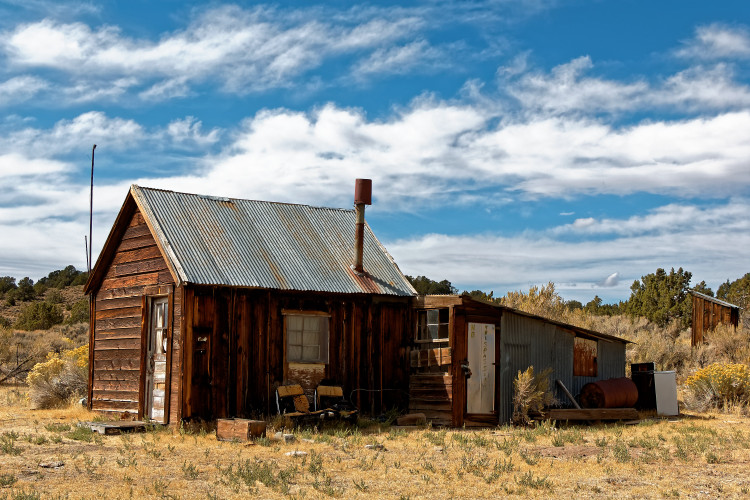 精彩课堂
前三句渲染了一种凄清孤寂的氛围。笼罩在苍茫暮色中的枯藤、老树、乌鸦，呈现出一派萧瑟凄凉的景象。昏鸦归巢反衬出游子的漂泊无所归宿。小桥流水旁的人家，亲人团聚的天伦之乐，透露出游子对宁静温馨的家园生活的向往，也反衬出有家归不得的悲苦。寒风飕飕，一匹瘦骨嶙峋的老马正在蜿蜒古道上艰难跋涉。羁思旅愁，借景物自然显现，使人联想无穷。
精彩课堂
2．“断肠人在天涯”这一句在文中有何作用？
    点明全文主旨：昏鸦还知道投树栖息，小桥流水旁的人家也有安身之地，而骑着瘦马的游子却只能在西风古道上奔波。“夕阳”如血，倍添迟暮苍凉之气氛。“天涯”二字与夕阳配合，加重了悲凄衰残的色彩，说尽了千古羁旅人沉重的脚步与无限的愁闷。
3．这首小令抒发了诗人怎样的思想感情？
    这首小令寄情于物，通过对众多自然景物的描写，抒发了天涯游子深沉的思乡愁绪和孤独寂寞的情怀。
精彩课堂
枯藤老树昏鸦
缠满枯藤的老树上栖着黄昏时的乌鸦。
(“枯、老、昏”渲染出肃杀悲凉的气氛。)
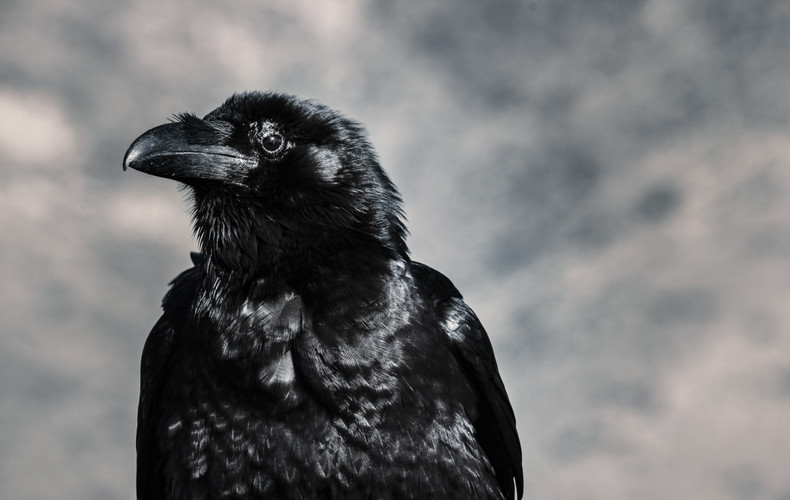 精彩课堂
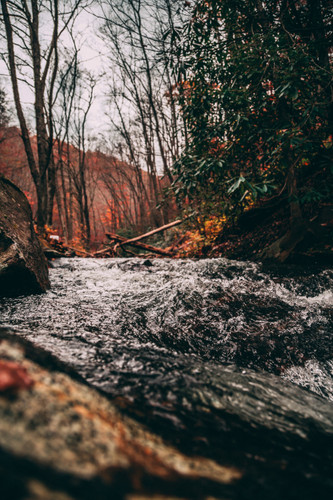 小桥流水人家
小桥下河水淙淙流淌，河边住着一些人家。
精彩课堂
古道西风瘦马
荒凉的古道上，萧瑟的秋风里走着一匹瘦马。
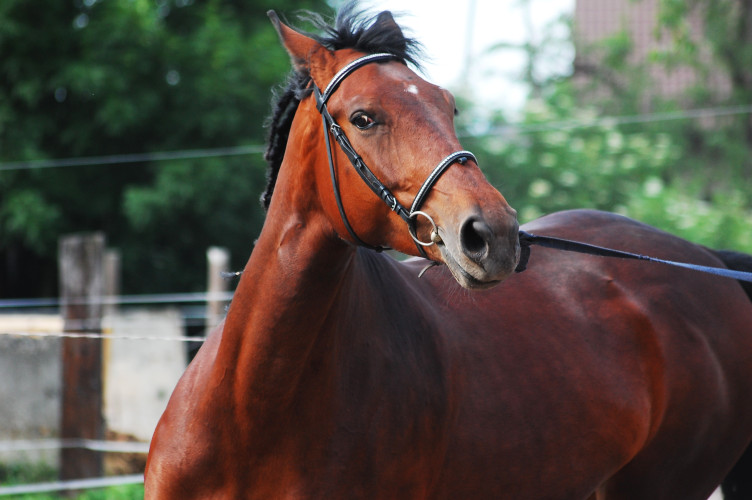 精彩课堂
夕阳西下，断肠人在天涯。
夕阳就要从西边落下，孤寂忧伤的游子还漂泊在天涯。
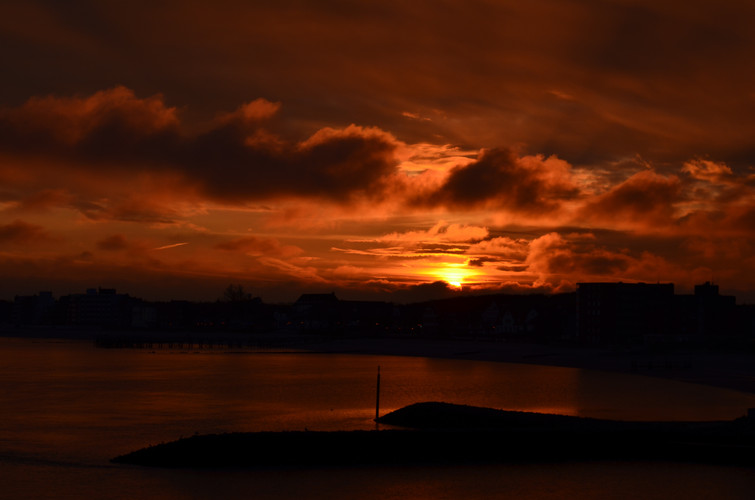 精彩课堂
步骤四  总结课文  拓展延伸
1．总结课文
(1)《观沧海》采用情景交融、虚实相映的写法，借景抒情，将眼前海上的景色和自己的雄心壮志融合在一起，表达了诗人的豪情壮志。
(2)《闻王昌龄左迁龙标遥有此寄》寄情于景，想象丰富，语言含蓄凝练。
(3)《次北固山下》采用寓情于景、景中含理的写法，不仅写景逼真，叙事确切，而且表现出具有普遍意义的生活哲理。
(4)《天净沙·秋思》运用了传统的寄情于景的写法，把本来抽象的、难以表达的悲苦之情借助景物画面表现得淋漓尽致。
精彩课堂
2．拓展延伸
请你搜集几句有关“胸襟”“抱负”“思乡”的诗句。
(1)先天下之忧而忧，后天下之乐而乐。
                            (范仲淹《岳阳楼记》)
(2)长风破浪会有时，直挂云帆济沧海。
                                (李白《行路难》)
(3)会当凌绝顶，一览众山小。
                                  (杜甫《望岳》)
精彩课堂
板书设计：
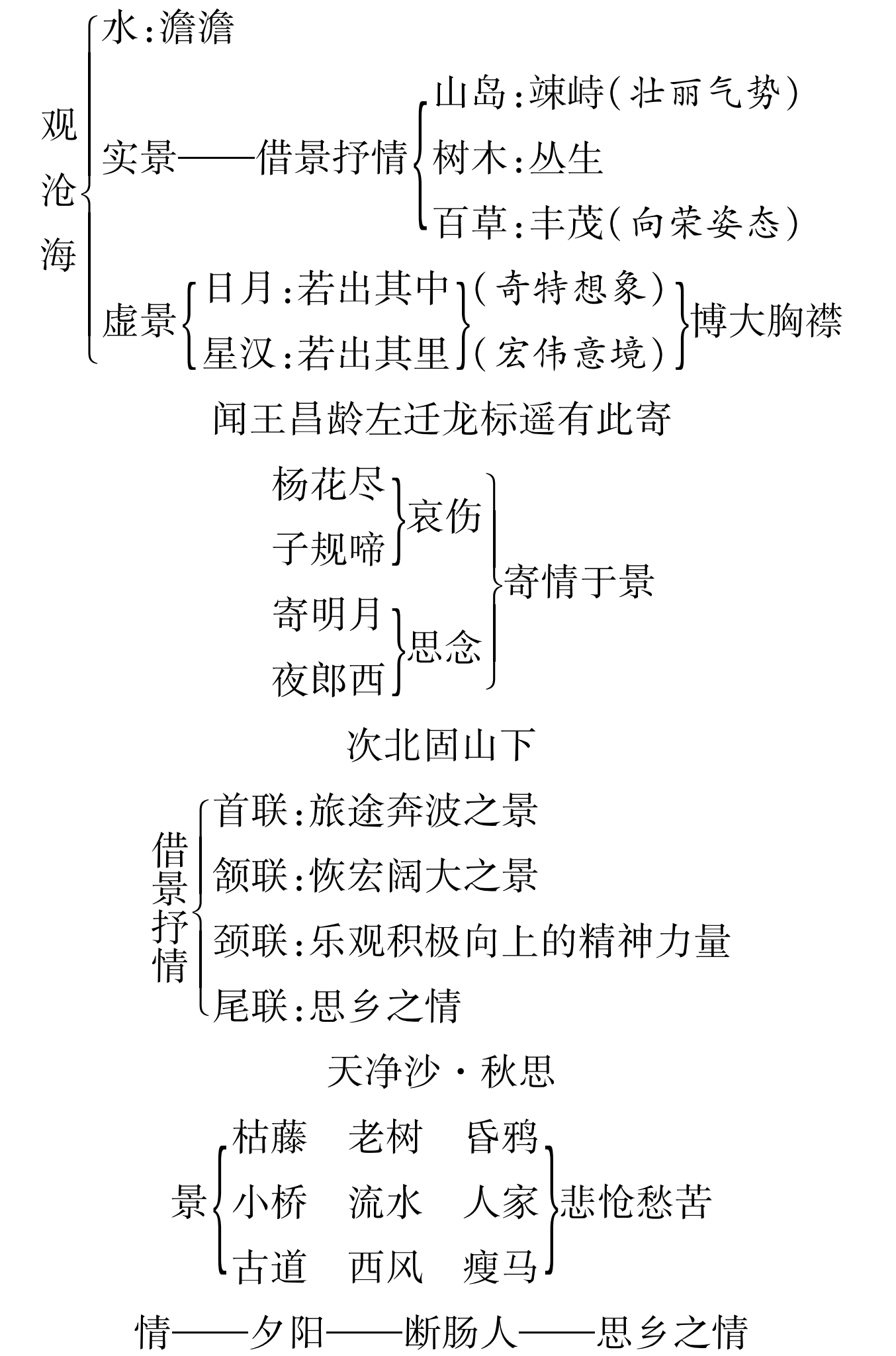 精彩课堂
板书设计：
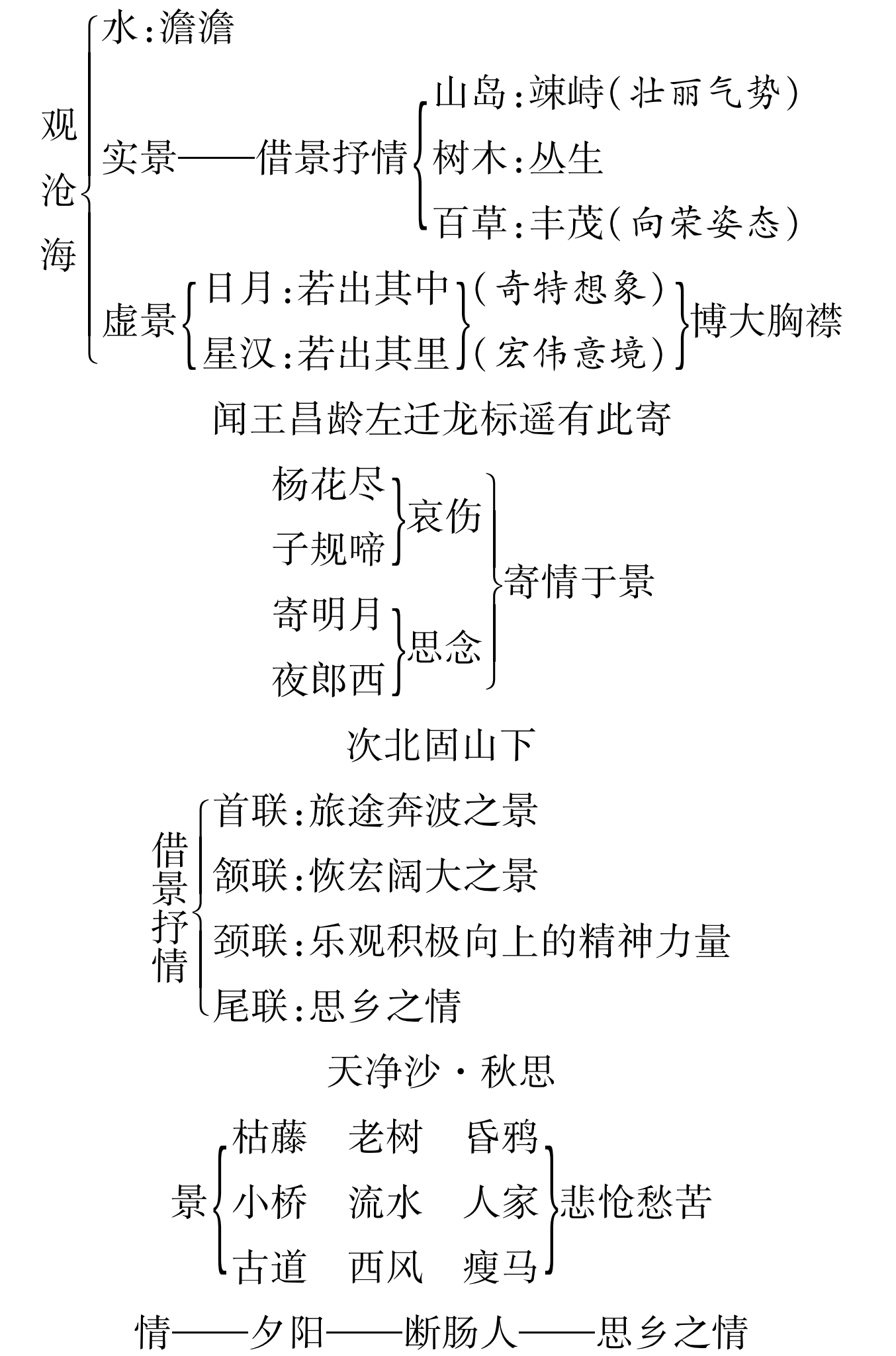 精彩课堂
板书设计：
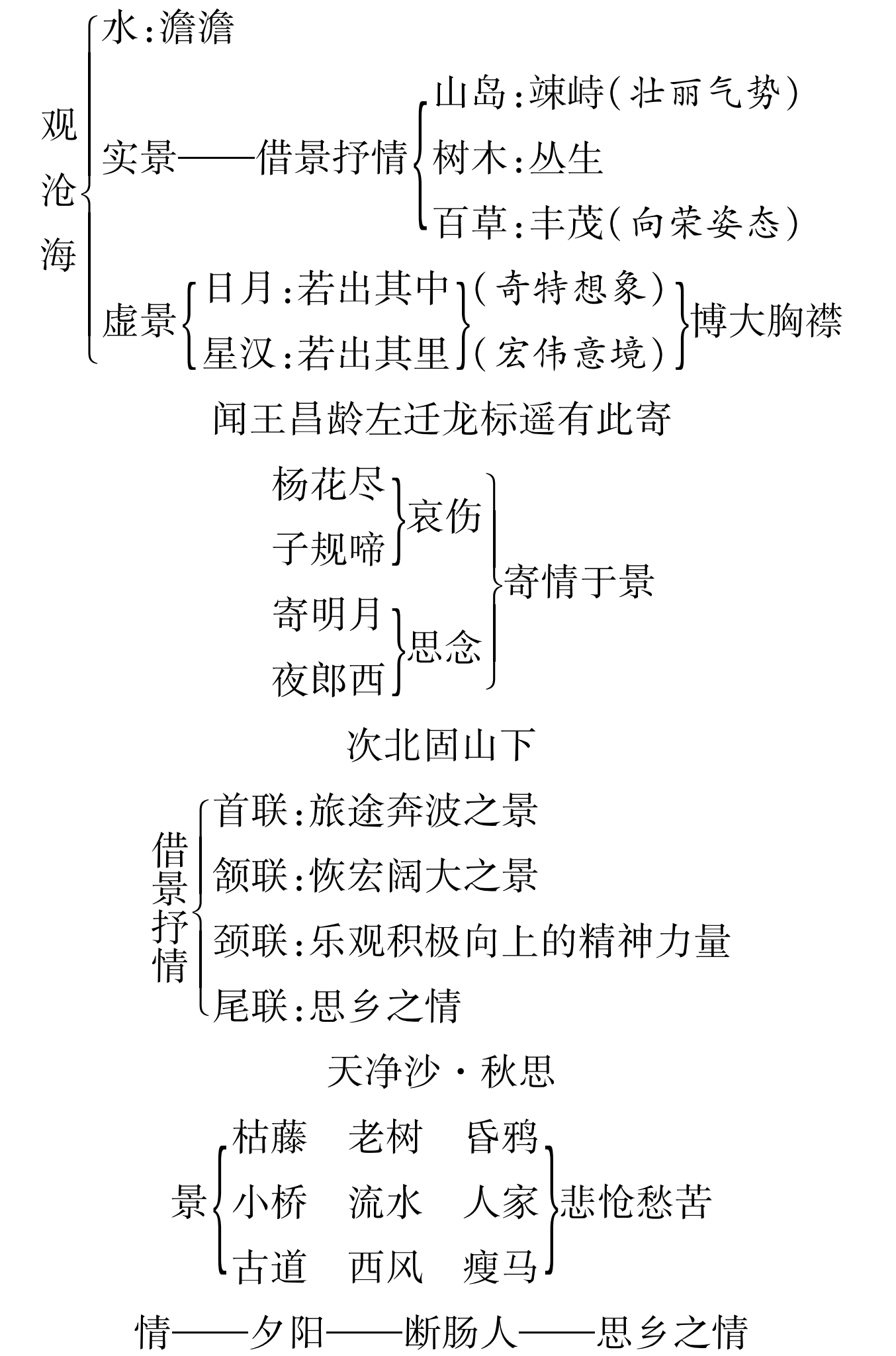 精彩课堂
板书设计：
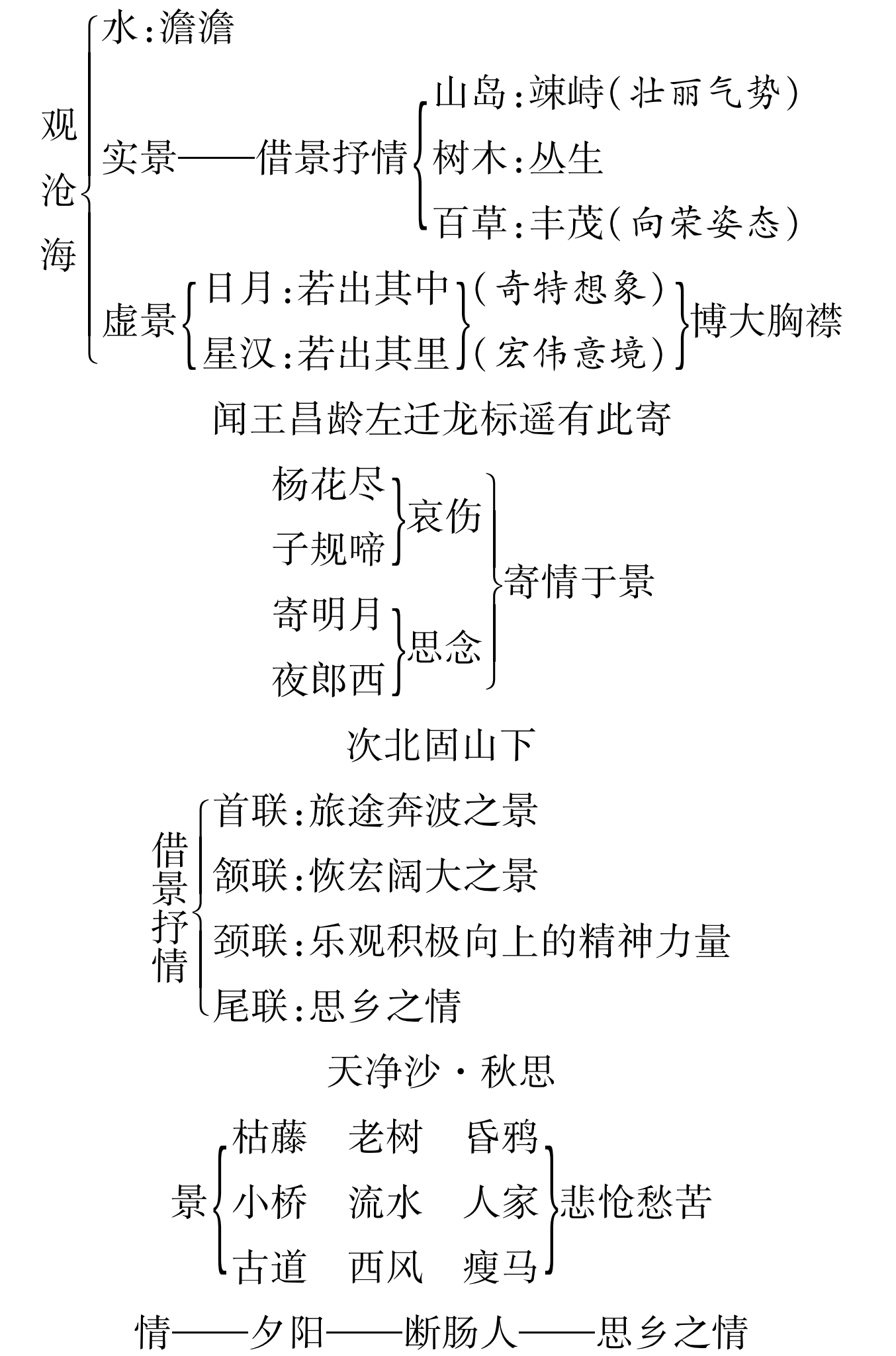 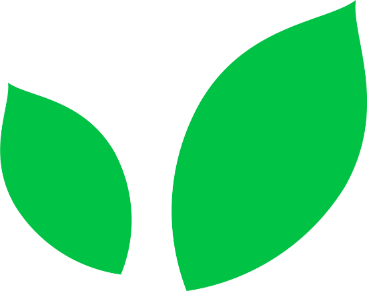 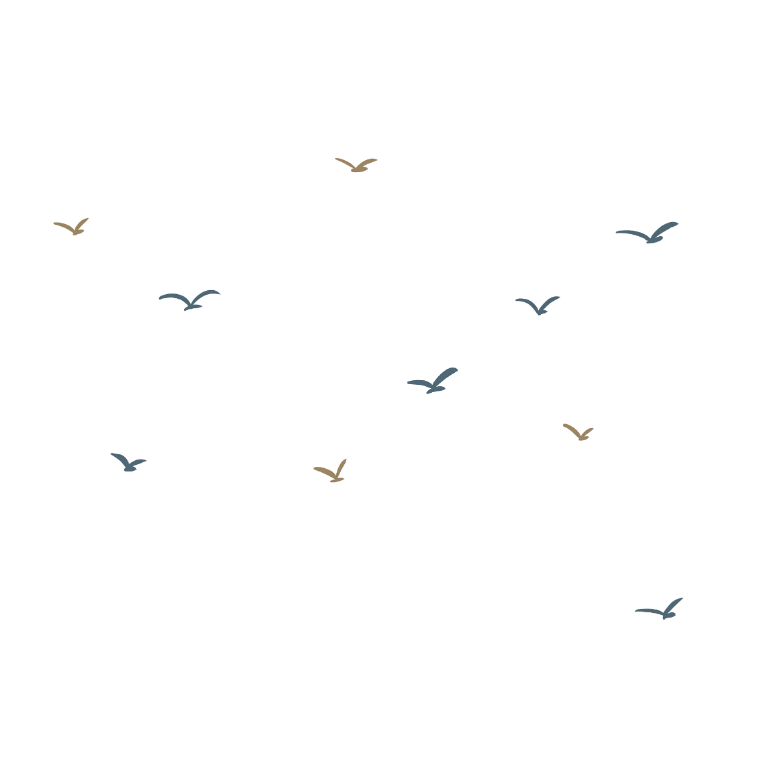 语文精品课件
谢谢观看
七年级上册 人教版
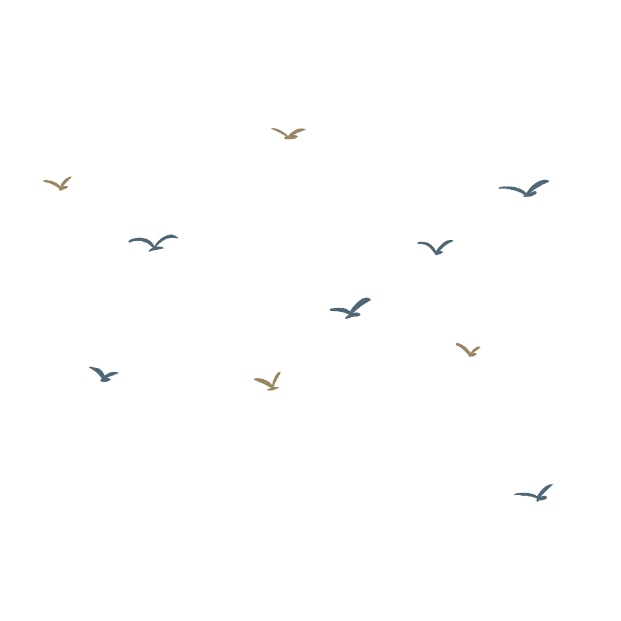